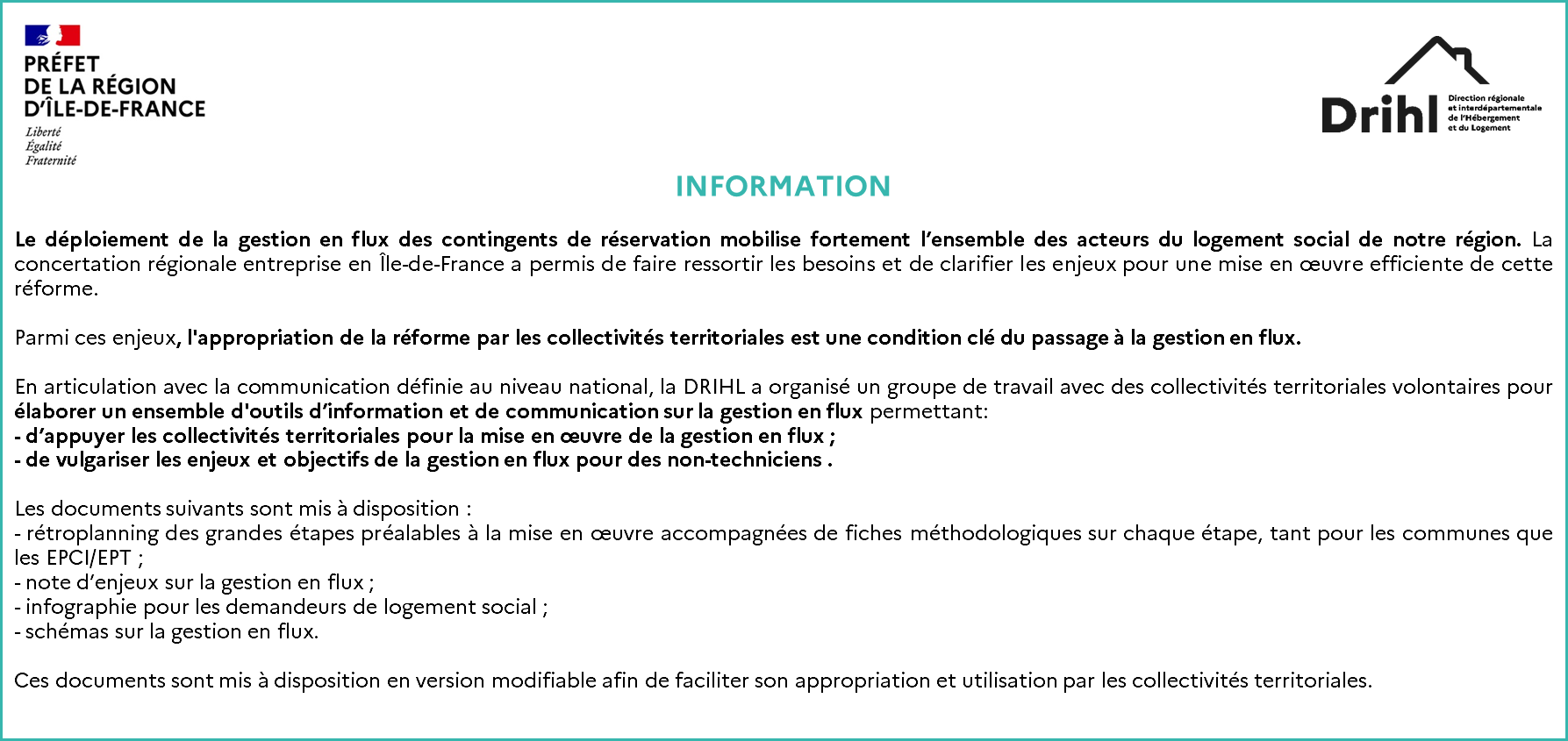 DEMANDEURS : QU’EST-CE QUI VA CHANGER AVEC LA GESTION EN FLUX ?
Sur le site www.demande-logement-social.gouv.fr
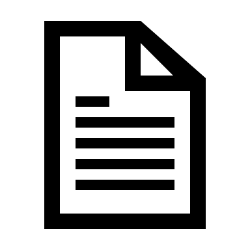 1. JE DÉPOSE MA CANDIDATURE
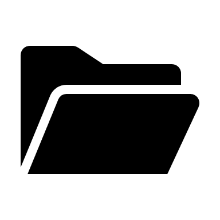 2. MA DEMANDE EST ENREGISTRÉE AU FICHIER NATIONAL (SNE)
Depuis 2011, toutes les demandes et les attributions de logements locatifs sociaux sont enregistrées sur le Système information National d’Enregistrement (SNE). Vos données sont privées mais vous pouvez consulter le registre en ligne afin d’observer le niveau de tension sur votre territoire
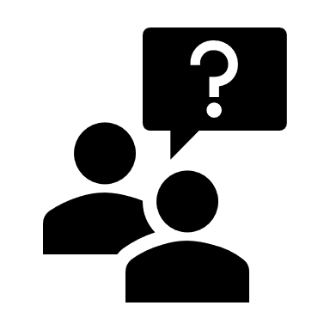 3. LE FONCTIONNEMENT EN FLUX, COMMENT ÇA MARCHE ?
A partir du 24 novembre 2023, le fonctionnement des attributions de logements sociaux va changer. D’une gestion en stock, le système va passer à une gestion en flux !
Les attributions ne relèveront désormais plus par exemple du contingent de votre commune uniquement mais les bailleurs sociaux et les réservataires auront la mission de répartir l’ensemble des logements entre les demandeurs en suivant des équilibres de flux (donc en %) entre les communes, les typologies de logements et les populations.
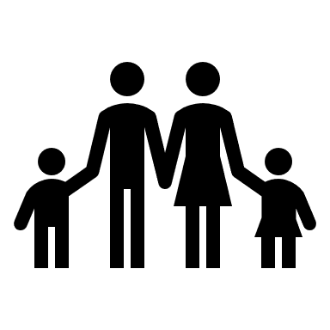 4. MES BESOINS SONT PRIS EN COMPTE
Cette gestion en flux permettra entre autre de prendre en compte, au mieux, vos besoins et vos attentes particulières afin de vous proposer le logement qui vous correspondra au maximum ! Afin de définir vos besoins, un ensemble de données relatives à votre situation professionnelle, familiale et personnelle seront collectées et utilisées pour définir le type de logement qui vous correspondrait le mieux.
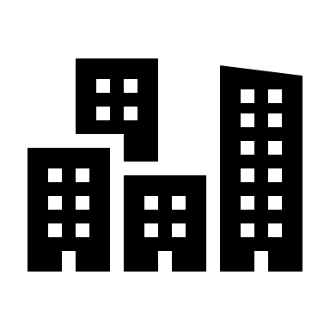 5. UN LOGEMENT SE LIBÈRE… ET IL CORRESPONDS À MES BESOINS !
Ça y est ! Un logement s’est libéré et il correspond à mes besoins. Mon dossier de demandeur et d’autres vont être transmis à la CALEOL : la Commission d’Attribution des Logements et d’Examen de l’Occupation des Logements. A ce titre, des pièces justificatives complémentaires peuvent vous être demandées afin de compléter et/ou d’actualiser votre dossier demandeur.
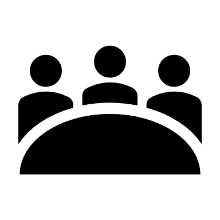 6. MON DOSSIER EST EXAMINÉ EN CALEOL
2 réponses possibles
Après examen, la commission peut alors rendre 2 réponses à ma demande
La CALEOL a pour mission d’attribuer les logements libérés entre les demandeurs. Des représentants de toutes les institutions et acteurs du logement social y sont présents afin de débattre des situations et de trouver la solution la plus juste et la plus équitable entre tous.
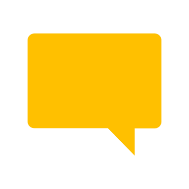 La commission me désigne non-attributaire du logement et mon dossier repart dans le circuit, jusqu’à ce qu’un nouveau logement soit disponible
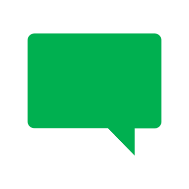 La commission me désigne attributaire du logement (je peux être désigné 1, 2 ou 3 : c’est dans cet ordre que les logements seront présentés aux candidats attributaires, si le 1 refuse, il est proposé au 2, etc…)
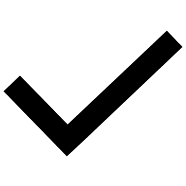 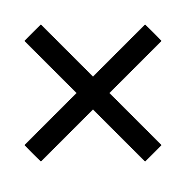 7. J’ACCEPTE… OU JE REFUSE
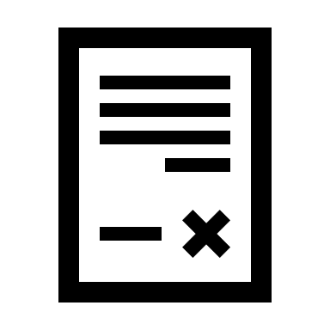 Le logement me convient : j’accepte la proposition et je signe le contrat de bail
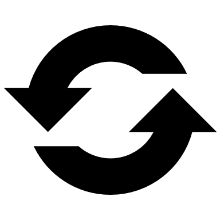 Le logement ne me convient pas : je refuse  la proposition et mon dossier repart dans le circuit
Attention, votre demande pourra être considérée comme moins prioritaire en cas de refus non motivé ou considéré illégitime